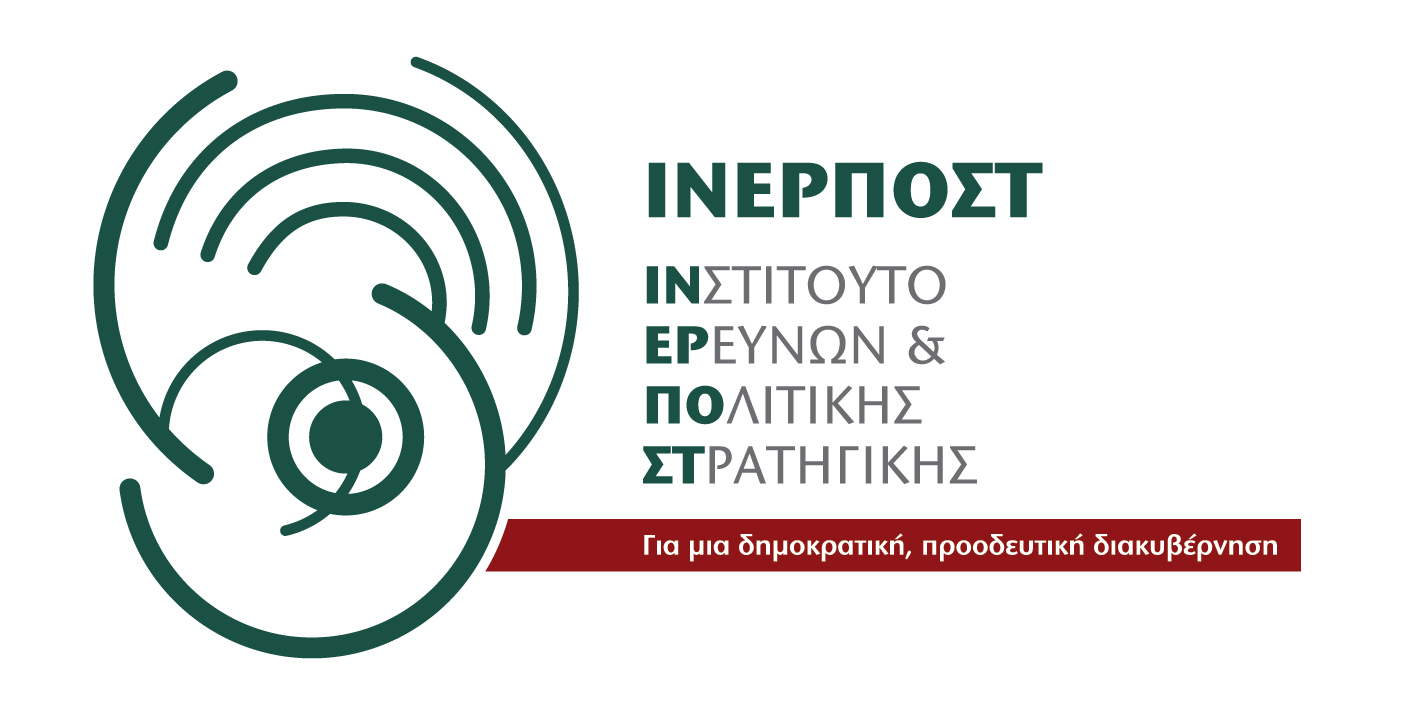 Για μια Προοδευτική Ευρώπη:ΠΡΟΚΛΗΣΕΙΣ, ΠΡΟΤΕΡΑΙΟΤΗΤΕΣ, ΠΡΟΥΠΟΘΕΣΕΙΣ
Παρέμβαση στην Ημερίδα του ΙΝΕΡΠΟΣΤ 
«Προοδευτική Ευρώπη: Μέλλον και Προκλήσεις»

Λούκα Τ. Κατσέλη, Ομότιμη Καθηγήτρια ΕΚΠΑ

Θεσσαλονίκη, ΤΚΜ/ΤΕΕ, 5 Οκτωβρίου 2022
Εισαγωγή
Ερωτήσεις

Πως διαμορφώνεται το πολιτικό περιβάλλον στη σημερινή Ευρώπη; 
Ποιες είναι οι πηγές και οι αιτίες της παρατηρούμενης δημοκρατικής οπισθοδρόμησης και πολιτικής αποξένωσης στην Ευρώπη σήμερα; 
 Ποιες μπορεί και πρέπει να είναι οι ελάχιστες πολιτικές προτεραιότητες για την επανάκτηση εμπιστοσύνης στο πολιτικό σύστημα και την αναχαίτιση της δημοκρατικής οπισθοδρόμησης; 
Ποιο το περιεχόμενο μιας σύγχρονης προοδευτικής πρότασης για την Ελλάδα;
Πώς επομένως προσδιορίζεται η σύγχρονη ταυτότητα της προοδευτικότητας που θα επιτρέψει τη προγραμματική σύγκλιση προοδευτικών δυνάμεων και τη συγκρότηση μιας δυναμικής προοδευτικής συμμαχίας;
2
Ι. Σημερινή Ευρώπη: Αντισυστημική Ψήφος, Άνοδος Ακροδεξιών Δυνάμεων και Αποχή
Ιταλία
Τα δυο ακροδεξιά κόμματα, «Αδέλφια της Ιταλίας» και η «Λέγκα του Βορρά» κατέλαβαν 35,37% της λαϊκής ψήφου (26,36% και 9,01 %αντίστοιχα) και 182 έδρες από τις 400 (46% των συνολικών εδρών).
3
Ι. Σημερινή Ευρώπη: Αντισυστημική Ψήφος, Άνοδος Ακροδεξιών Δυνάμεων και Αποχή
Σουηδία
2022
Οι Σουηδοί Δημοκράτες του Τζίμι Άκεσον αναδείχθηκαν σε δεύτερο μεγαλύτερο κόμμα με 21% της λαϊκής ψήφου. Κατέλαβαν 73 έδρες σε σύνολο 349 εδρών. Το μπλοκ της Δεξιάς απέσπασε πλειοψηφία συγκεντρώνοντας 176 έδρες έναντι 173 που συγκέντρωσε η απερχόμενη κεντροαριστερά.
4
Ι. Σημερινή Ευρώπη: Αντισυστημική Ψήφος, Άνοδος Ακροδεξιών Δυνάμεων και Αποχή
Γαλλία
2022
Από το σύνολο των 577 εδρών της Γαλλικής Εθνοσυνέλευσης, ο Εθνικός Συναγερμός της Μαρίν Λεπέν κατέλαβε 89 έδρες (15,4% των εδρών) σχεδόν δεκαπενταπλάσιες απ’ ό,τι στην απερχόμενη Κάτω Βουλή ενώ η παραδοσιακή δεξιά (οι Ρεπουμπλικάνοι) κατέλαβαν 64 έδρες.
5
Ι. Σημερινή Ευρώπη: Αντισυστημική Ψήφος, Άνοδος Ακροδεξιών Δυνάμεων και Αποχή
Ευρώπη
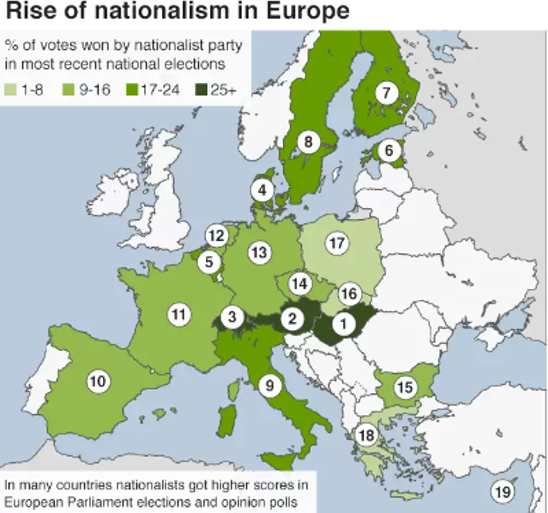 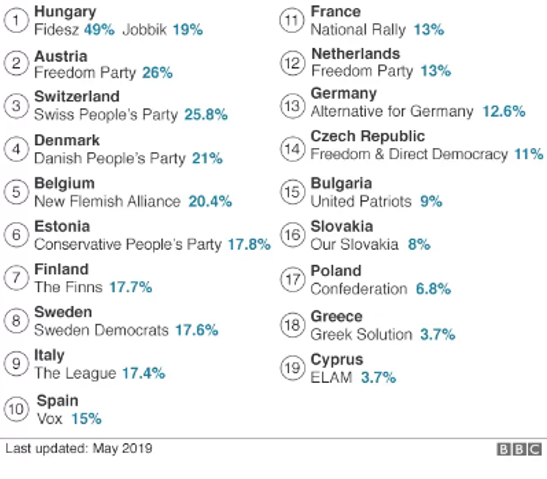 6
Ι. Σημερινή Ευρώπη: Αντισυστημική Ψήφος, Άνοδος Ακροδεξιών Δυνάμεων και Αποχή
Ελλάδα
7
Ι. Σημερινή Ευρώπη: Αντισυστημική Ψήφος, Άνοδος Ακροδεξιών Δυνάμεων και Αποχή
Πολιτική Αποξένωση 
Μεγάλα στρώματα της κοινωνίας θεωρούν ότι το πολιτικό σύστημα: 
δεν «ακούει» τα αιτήματά τους
ενδιαφέρεται αποκλειστικά  για «ίδιο όφελος» (π.χ. παραμονή στην θέση, ίδιες απολαβές κλπ)
αδυνατεί να αντιμετωπίσει οξυμένα προβλήματα
ποδηγετείται από εξω-θεσμικούς παράγοντες (πχ. χρηματοπιστωτικό σύστημα, ισχυρούς πολυεθνικούς ομίλους ή/και ιδιωτικά συμφέροντα)
 καθιστά τη συμμετοχή τους στα πολιτικά δρώμενα ανώφελη
Η «πολιτική αποξένωση», δηλαδή η αποξένωση από τα πολιτικά δρώμενα και την ενεργό συμμετοχή στα κοινά έχει ενταθεί μετά τις απανωτές κρίσεις (χρηματοπιστωτική, προσφυγική, πανδημία, κλιματική, ενεργειακή, επισιτιστική) που έχουν εντείνει την αβεβαιότητα και το φόβο. 
Η αδυναμία του πολιτικού συστήματος και των δημοκρατικών θεσμών να διαχειριστούν αποτελεσματικά τις κρίσεις, να εξασφαλίσουν αξιοπρεπείς συνθήκες διαβίωσης και να παράξουν αποτελέσματα προς όφελος των πολλών, έχουν οδηγήσει σε ματαίωση προσδοκιών, εκτεταμένη ανασφάλεια και κρίση εμπιστοσύνης προς τα παραδοσιακά κόμματα, ιδιαίτερα της κεντροαριστεράς, που ήταν παραδοσιακά τα κόμματα της αλληλεγγύης και της κοινωνικής δικαιοσύνης.
8
ΙΙ. Πηγές και Αιτίες  «Πολιτικής Αποξένωσης»
Πηγές της Πολιτικής Αποξένωσης 
Δραματική χειροτέρευση των συνθηκών διαβίωσης ευρύτατων μεσαίων κοινωνικών στρωμάτων στις εισοδηματικά αναπτυγμένες χώρες σε σχέση με παρελθόν και αντίστοιχα στρώματα σε ανερχόμενες χώρες. 
118 εκ. Ευρωπαίοι πολίτες (20,3%) βρίσκονται σε καθεστώς κινδύνου φτώχειας.
Τα πραγματικά εισοδήματα στη Βρετανία είναι σήμερα χαμηλότερα απο πριν 10 χρόνια.
Εντεινόμενη ανισότητα και ανισότητα ευκαιριών εντός των δυτικών κοινωνιών λόγω στασιμότητας ή μείωσης μισθών και συντάξεων ως προς το εθνικό εισόδημα και ανισοκατανομής πλούτου.
5% των πλουσιότερων Ευρωπαίων κατέχουν το 40% του ιδιωτικού πλούτου 
20% του Ευρωπαϊκού πληθυσμού με το υψηλότερο διαθέσιμο κατά κεφαλή εισόδημα έλαβε 5,2 φορές περισσότερο εισόδημα από το 20% του πληθυσμού με το μικρότερο εισόδημα. 
Το 53,2% της ενήλικης ανθρωπότητας ( 2,818 δισ. άνθρωποι) με περιουσία  μικρότερη των 10000δολλαρίων έκαστος κατείχαν συνολικά το 2021 μόλις 5 τρισ. δολλάρια , ή το 1,1 % του παγκόσμιου πλούτου. Αντίθετα, το 1,2% του ενήλικου πληθυσμού της υφηλίου με περιουσία μεγαλύτερη του 1 εκ. δολαρίων (62,5 εκ. άνθρωποι ) κατείχαν συνολικά 221,7 τρισ. δολάρια ή το 47,8 % του παγκόσμιου πλούτου.
9
ΙΙ. Πηγές και Αιτίες  «Πολιτικής Αποξένωσης»
Πηγές της Πολιτικής Αποξένωσης 
Εκτεταμένη ανασφάλεια λόγω ραγδαίας αύξησης ευέλικτων εργασιακών σχέσεων, υπερχρέωσης, ελλείματος απαιτούμενων δεξιοτήτων στη σύγχρονη ψηφιακή αγορά εργασίας, δημογραφικής γήρανσης και μεταναστευτικών εισροών.
Πάνω από 1/3 Ευρωπαίων (=175 εκ.) αντιμετωπίζουν σημαντική χρηματοπιστωτική ανασφάλεια
Περίπου 40% δεν μπορούν ν’ αντιμετωπίσουν έκτακτες δαπάνες
10% του Ευρωπαϊκού πληθυσμού υπόκειται σε επισιτιστική ανασφάλεια 
Αποδυνάμωση συλλογικών διαπραγματεύσεων  και σταθερών σχέσεων εργασίας με πλήρη απασχόληση και αξιοπρεπείς συνθήκες.
10
ΙΙ. Πηγές και Αιτίες  «Πολιτικής Αποξένωσης»
Πηγές της Πολιτικής Αποξένωσης 
Μειωμένη δυνατότητα πρόσβασης ευρύτατων κοινωνικών στρωμάτων σε δημόσιες υπηρεσίες  λόγω άκριτης ιδιωτικοποίησης δημοσίων αγαθών και υπηρεσιών (υγεία, παιδεία). Μείωση «κοινωνικού μισθού» ταυτόχρονα με απομείωση και αβεβαιότητα εισοδημάτων.
50 εκ. Ευρωπαίων υπόκεινται σε ενεργειακή φτώχεια. 
80% καρδιακών νοσημάτων, εγκεφαλικών περιστατικών και πνευμονικών νοσημάτων οφείλονται στη περιβαλλοντική μόλυνση.
Πάνω από 18% των νέων μεταξύ 25-29 ετών δεν εργάζονται, δεν σπουδάζουν και δεν παρακολουθούν προγράμματα κατάρτισης.

Αποδυνάμωση διαφάνειας και λογοδοσίας δημοκρατικών θεσμών λόγω συγκέντρωσης δύναμης σε λίγους διεθνείς επιχειρηματικούς κολοσσούς, δημιουργίας κλειστών δικτύων επιχειρηματικής δράσης (πχ κλειστές παγκόσμιες αλυσίδες αξίας) και εξωθεσμικών ιδιωτικών κυκλωμάτων επιρροής και εξουσίας που ιδιοποιούνται πόρους και επιβάλλουν ρυθμίσεις προς  ίδιο όφελος.
147 πολυεθνικοί όμιλοι ελέγχουν 40% του ιδιωτικού παγκόσμιου πλούτου
8% του παγκόσμιου πλούτου βρίσκεται σε φορολογικούς παραδείσους
6 τρις ευρώ (80% του πλούτου) στην ΕΕ βρίσκεται σε εξωχώριες επιχειρήσεις και δεν υπόκειται σε φορολογία.
11
ΙΙ. Πηγές και Αιτίες  «Πολιτικής Αποξένωσης»
Πηγές της Πολιτικής Αποξένωσης
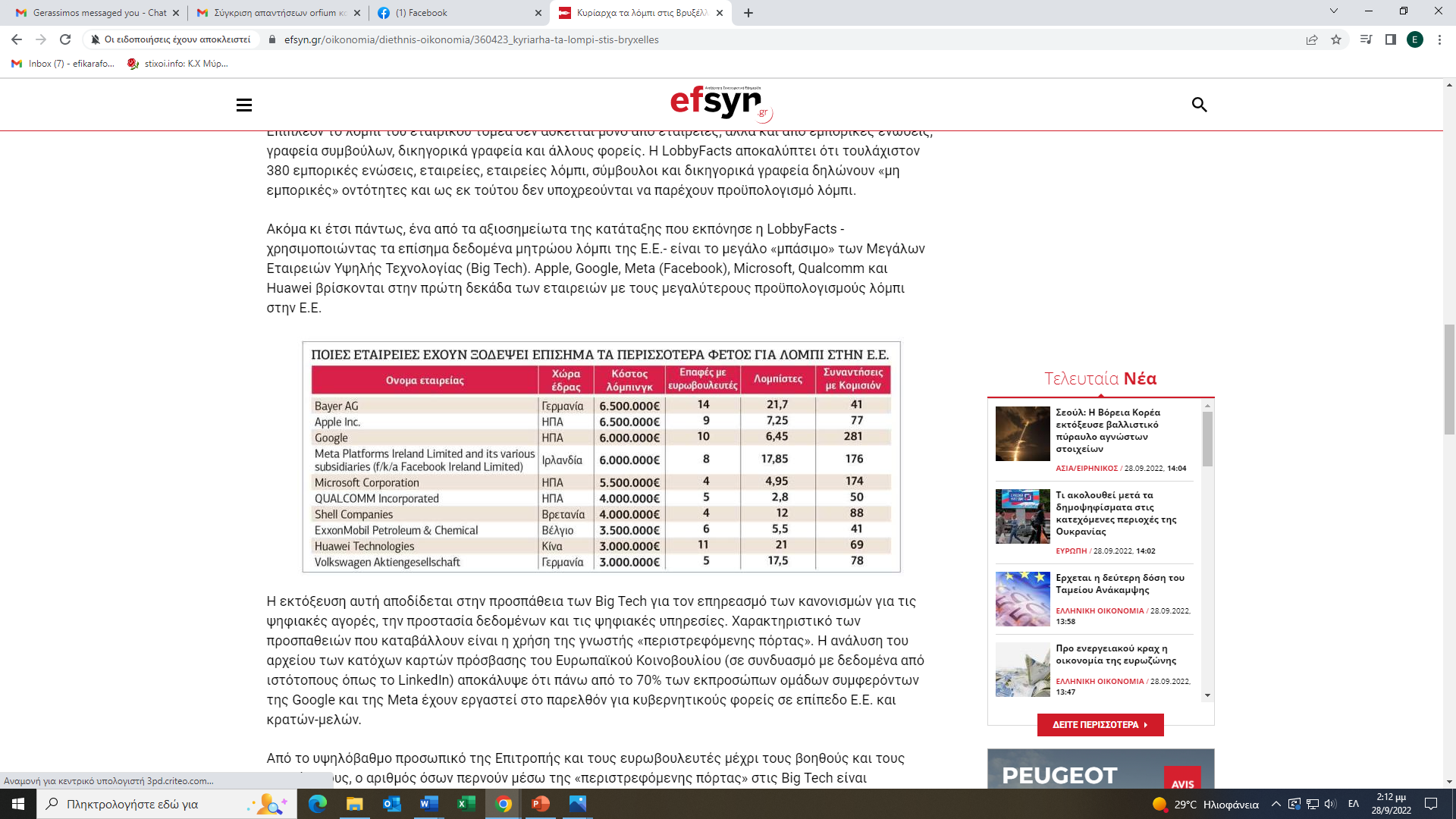 12
ΙΙ. Πηγές και Αιτίες  «Πολιτικής Αποξένωσης»
Πολιτική 
Αποξένωση
13
ΙΙΙ. Πολιτικές Προτεραιότητες και Στρατηγική
Η Πρόκληση: 
Επανάκτηση εμπιστοσύνης στο πολιτικό σύστημα  μέσω επανασύνδεσης προοδευτικών δυνάμεων με λαϊκά, μεσαία στρώματα και ευάλωτες κοινωνικές ομάδες και αποτελεσματικής αντιμετώπισης των πηγών και αιτιών της πολιτικής κρίσης.
Πολιτικές Προτεραιότητες 
Βιώσιμη και δίκαιη ανάπτυξη
Διασφάλιση εθνικής συνοχής, ενίσχυση ανθρώπινης  ασφάλειας και «οικονομικής δημοκρατίας»
Θωράκιση δημοκρατίας και δημοκρατικών θεσμών
Ισχυροποίηση συλλογικής ταυτότητας, κοινών αξιών και πολιτισμικού κεφαλαίου 
Στρατηγική 
Μάχη σε διεθνές, Ευρωπαϊκό και εθνικό επίπεδο 
Ενσωμάτωση 17 Στόχων Βιώσιμης Ανάπτυξης του ΟΗΕ ( 2015)στις εθνικές και Ευρωπαϊκές πολιτικές   
Agenda 2030: μια προοδευτική Agenda για την Ευρώπη
14
ΙV. Agenda 2030 ++ : Μια σύγχρονη προοδευτική πρόταση 
για την Ελλάδα του αύριο
1. Βιώσιμη και Δίκαιη Ανάπτυξη 
 Παραγωγική ανασυγκρότηση και ενίσχυση παραγωγικής αυτοδυναμίας και απασχόλησης μέσω υλοποίησης στοχευμένων επενδύσεων σε κάθε περιφέρεια στη βάση αρχών κυκλικής οικονομίας και ενεργειακής και ψηφιακής μετάβασης με ριζική απλοποίηση και αναθεώρηση ρυθμιστικού πλαισίου
Ανασύσταση περιφερειακών αναπτυξιακών εταιριών για προαγωγή περιφερειακών δικτύων αξίας (πχ. ενεργειακές κοινότητες, συμβολαιακή γεωργία) και  συμπράξεις ιδιωτικού τομέα με περιφερειακή διοίκηση, αυτοδιοίκηση και κοινωνικούς φορείς. 
Διαφύλαξη χρηματοπιστωτικής σταθερότητας με μείωση διευρυνόμενων ελλειμάτων, ενίσχυση εποπτείας τραπεζών και εταιριών διαχείρισης μη εξυπηρετούμενων δανείων, απομείωση ιδιωτικού και δημοσίου χρέους και διοχέτευση πόρων στη πραγματική οικονομία.
Αναμόρφωση φορολογικού συστήματος για διεύρυνση της φορολογικής βάσης και πάταξη της φοροδιαφυγής και φοροαποφυγής.
Απλοποίηση ρυθμιστικού πλαισίου για αύξηση επενδύσεων.
15
ΙV. Agenda 2030++: Μια σύγχρονη προοδευτική πρόταση 
για την Ελλάδα του αύριο
2. Εθνική Συνοχή, Ανθρώπινη  Ασφάλεια και Οικονομική Δημοκρατία
 Προαγωγή μιας σταθερής και μακρόπνοης εθνικής εξωτερικής πολιτικής και πολιτικής ασφάλειας
Αποτελεσματική διαχείριση μεταναστευτικών και προσφυγικών ροών με κριτήρια όχι μόνο την προάσπιση ατομικών δικαιωμάτων μεταναστών και προσφύγων, αλλά και φέρουσα τοπική ικανότητα αρμονικής ενσωμάτωσής τους. 
Διασφάλιση εργασίας και αξιοπρεπούς διαβίωσης μέσω προγραμμάτων κοινωνικής εργασίας, στήριξης κοινωνικών επιχειρήσεων και παροχής ελάχιστου εγγυημένου εισοδήματος σε άτομα που αδυνατούν να εργαστούν.
Προαγωγή Οικονομικής δημοκρατίας μέσω ενίσχυσης κατώτατου μισθού, συλλογικών διαπραγματεύσεων και διαπραγματευτικής ισχύος εργαζομένων (συνδικάτα), παραγωγών (συνεταιρισμοί), καταναλωτών (ενώσεις καταναλωτών)
Διασφάλιση ισότιμης πρόσβασης σε χαμηλού κόστους/ υψηλής ποιότητας δημόσιες υπηρεσίες υγείας, δια βίου μάθησης, ασφάλισης, κοινωνικής πρόνοιας και οικογενειακής στήριξης για την αντιμετώπιση της υπογεννητικότητας και δημογραφικής γήρανσης.
16
ΙV. Agenda 2030++: Μια σύγχρονη προοδευτική πρόταση 
για την Ελλάδα του αύριο
3. Θωράκιση Δημοκρατίας
 Εδραίωση αποτελεσματικού και ανεξάρτητου συστήματος απονομής δικαιοσύνης.
Διαφάνεια και λογοδοσία δημόσιου τομέα, δημόσιων επιχειρήσεων και ανεξάρτητων αρχών μέσω παρακολούθησης και αξιολόγησης αποτελεσμάτων υλοποίησης δημόσιων πολιτικών και επέκτασης της Διαύγειας. 
Ανεξαρτησία ΜΜΕ και θέσπιση κανόνων έγκυρης και υπεύθυνης πληροφόρησης. 
Αναβάθμιση δημόσιας διοίκησης μέσω παρακολούθησης και αξιολόγησης λειτουργίας δημοσίων υπηρεσιών .
17
ΙV. Agenda 2030++: Μια σύγχρονη προοδευτική πρόταση 
για την Ελλάδα του αύριο
4. Ισχυροποίηση Συλλογικής Ταυτότητας, κοινών αξιών και πολιτισμικού κεφαλαίου

Προστασία και ανάδειξη «Ελληνικότητας»: Ελληνική γλώσσα, παραδόσεις, ήθη και έθιμα, πολιτιστική κληρονομιά, σύγχρονη πολιτιστική δημιουργία, Ελληνικό τοπίο, παραδοσιακοί οικισμοί κλπ. 
Αμοιβαίος σεβασμός και ελευθερία έκφρασης τόσο σε διαφοροποιημένες ατομικές επιλογές κοινωνικής συμπεριφοράς όσο και σε παραδοσιακές μορφές κοινωνικής οργάνωσης με προτεραιότητα:
Σχέση κράτους – εκκλησίας
 Έμφυλα δικαιώματα, έμφυλη ταυτότητα και δικαιώματα
Υπεύθυνη χρήση μέσων κοινωνικής δικτύωσης 
Όρια παραβατικότητας
18
V. Σε αναζήτηση μιας σύγχρονης ταυτότητας των προοδευτικών δυνάμεων
Επιλογές
1. Βαθμός παρέμβασης κράτους στην οικονομία: Από πλήρη έλεγχο  στην ελάχιστη παρέμβαση και ρύθμιση αγορών…
2. Κοινωνικά πρότυπα : από προάσπιση  παραδοσιακών μορφών κοινωνικής οργάνωσης  στην πρόταξη  ατομικών επιλογών…
19
V. Σε αναζήτηση μιας σύγχρονης ταυτότητας των  προοδευτικών δυνάμεων
Πρόταξη Παραδοσιακών Προτύπων (Παραδοσιοκρατία – Traditionalism)
A
Β
Πρόταξη Κρατικού Ελέγχου και Ρύθμισης της Αγοράς
Πρόταξη Κανόνων Αγοράς
Πόσο ευρύς είναι ο σύγχρονος «προοδευτικός χώρος»;
Σε ποιο τεταρτημόριο τοποθετείτε τον εαυτό σας;
Γ
Δ
Πρόταξη Ατομικών Επιλογών (Ατομικισμός – Individualism)
20
Ερωτήσεις & Απαντήσεις
Πολιτικό περιβάλλον 

Πηγές και αιτίες της δημοκρατικής οπισθοδρόμησης






Πολιτικές προτεραιότητες 





Σύγχρονη προοδευτική πρόταση 





Νέα ταυτότητα της προοδευτικότητας
Πολιτική αποξένωση και κρίση εμπιστοσύνης οδηγούν σε αντισυστημική ψήφο
Πηγές
Χειροτέρευση συνθηκών διαβίωσης μεσαίων κοινωνικών στρωμάτων 
Εντεινόμενη ανισότητα & ανισότητα ευκαιριών
Εκτεταμένη ανασφάλεια
Άνιση πρόσβαση σε δημόσιες υπηρεσίες
Αποδυνάμωση διαφάνειας και λογοδοσίας
Πολιτική 
Αποξένωση
Βιώσιμη και δίκαιη ανάπτυξη 
Εθνική συνοχή, ανθρώπινη  ασφάλεια και οικονομική δημοκρατία
Θωράκιση δημοκρατίας και δημοκρατικών θεσμών
Ισχυροποίηση συλλογικής ταυτότητας, κοινών αξιών και πολιτισμικού κεφαλαίου
Agenda 2030++
Ευημερία για τους πολλούς: στοχευμένες παρεμβάσεις στην οικονομία για βιώσιμη και δίκαιη ανάπτυξη με ισχυροποίηση κοινών αξιών και εθνικής κοινωνικής συνοχής.
21
Ευχαριστώ!
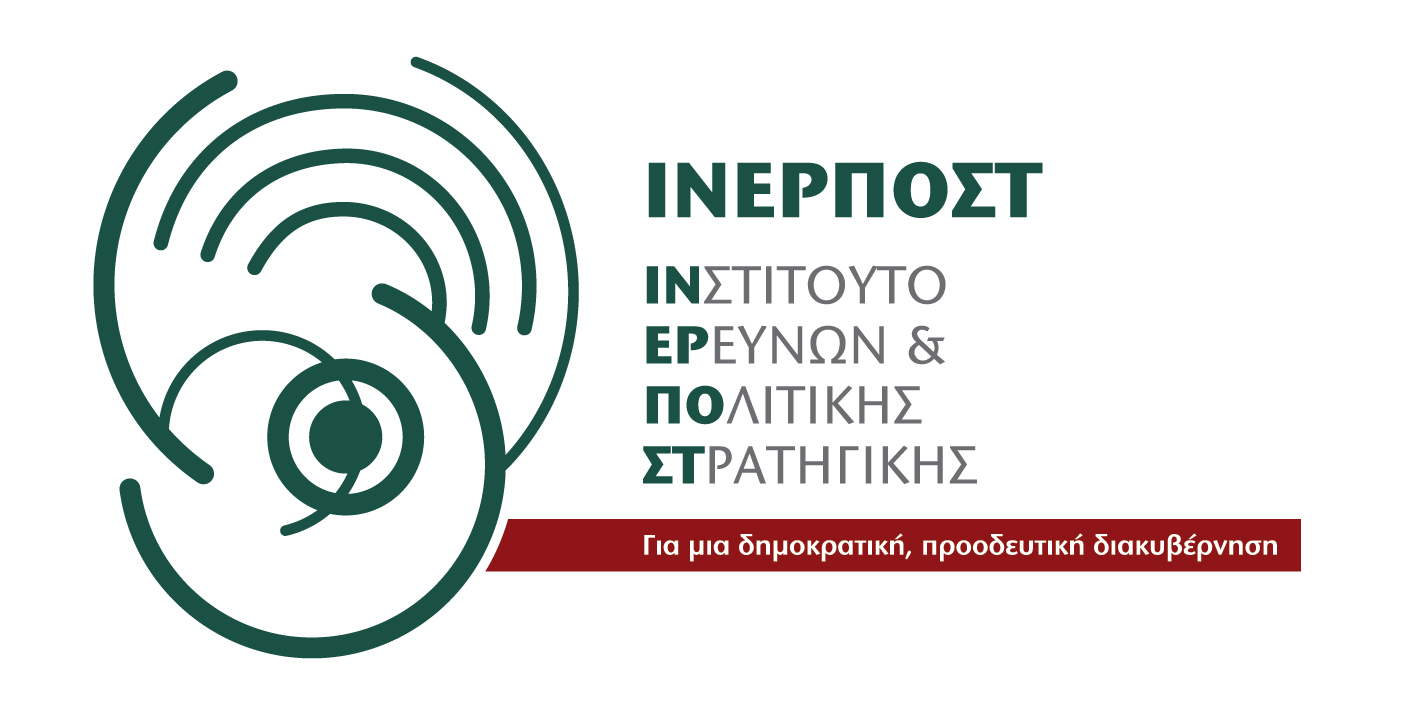 22